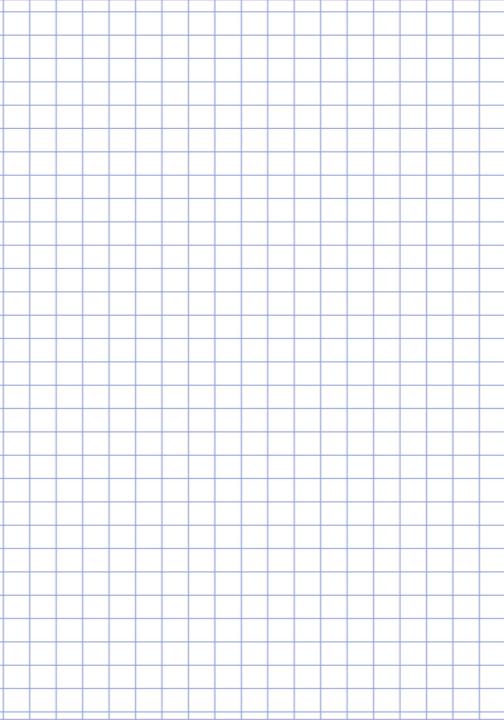 Самостоятельная работа №1
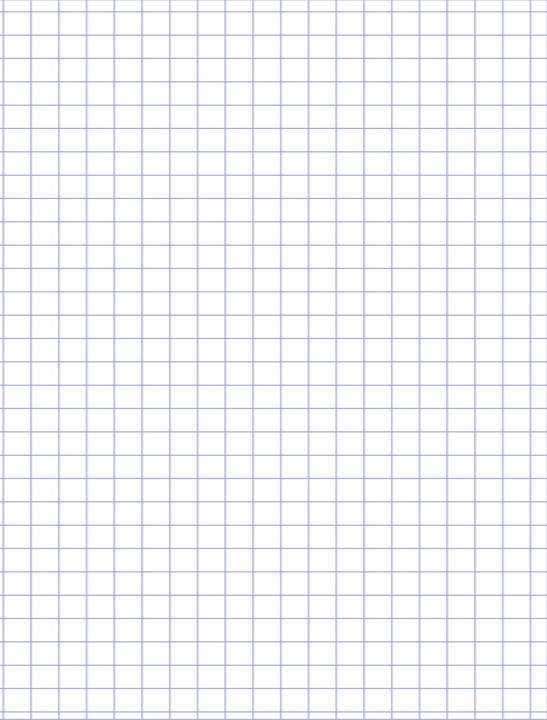 1 уровень
2 уровень
3 уровень
.
1)   44660:7
1)(10283+16789):6
1) Х  6=52980
На 3 пирожка требуется 600гр  муки. На сколько пирожков хватит  12600гр муки? 
3п. – 600гр
? п. -12600гр.
1п. - ? гр.
Вовка прочитал за 3 дня 27 страниц книги. За сколько дней он прочитает  72 страницы?
3 дн.- 27 стр.
? дн.-  72 стр.
1д. - ? стр.
За 5 дней старуха поругала старика 25 раз . За  сколько дней она поругает его 
185 раз?
5 дн.- 25р.
? дн.- 185р.
1д. - ? р.
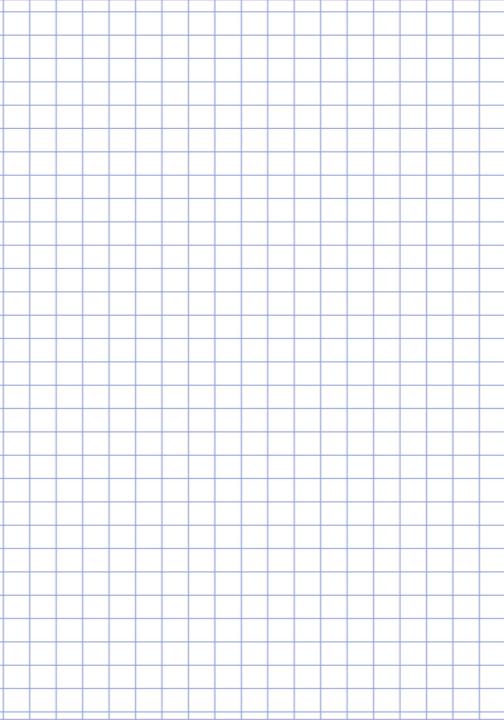 Самостоятельная работа №2
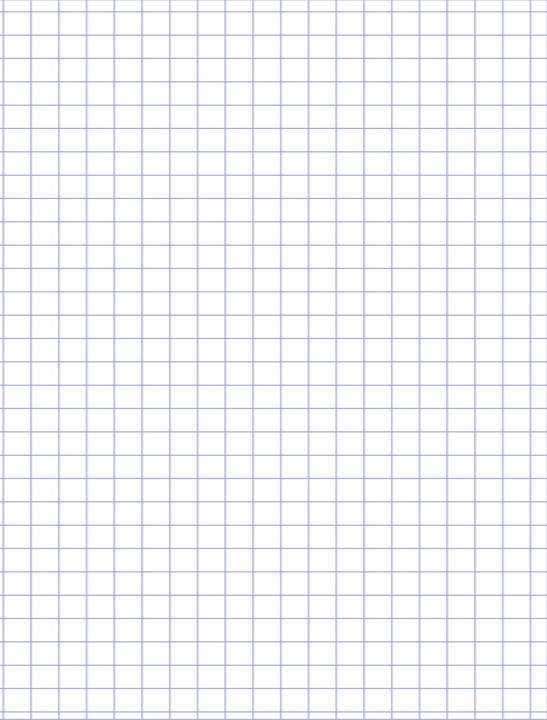 1 уровень
2 уровень
3 уровень
1)   30240:4
.
1)(8049+15987):6
1)х  9=2718
Вовка прочитал за 7 дней 49 страниц книги. За сколько дней он прочитает  63 страницы?
7 дн.- 49 стр.
? дн.-  63 стр.
1д. - ? стр.
За 3 дня старуха поругала старика 21 раз . За  сколько дней она поругает его 
196 раз?
3 дн.- 21р.
? дн.- 196р.
1д. - ? р.
На 5 пирожка требуется 400гр  муки. На сколько пирожков хватит  3680гр муки? 
5п. – 400гр
? п. -3680гр.
1п. - ? гр.
Дополнительное задание (сравни выражения)
20400 : 4…..20000 : 4 + 400 : 4
19300 : 4 + 2828….19300 : 4 + 2882
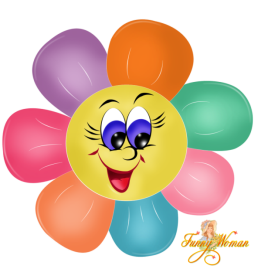 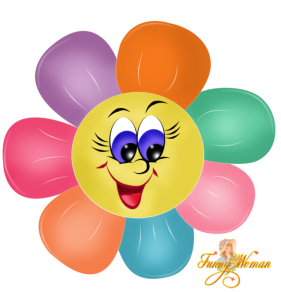 2
С.р.№1
1
2
С.р.№1
1
2
С.р.№1
1
Решение примеров
Решение примеров
Решение примеров
Д
Д
Д
Решение задачи
Решение задачи
Решение задачи
2
2
С.р.№2
1
С.р.№2
1
2
С.р.№2
1
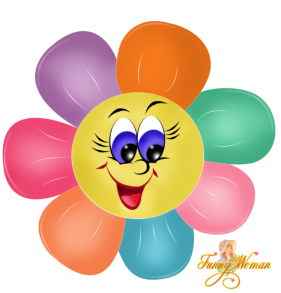 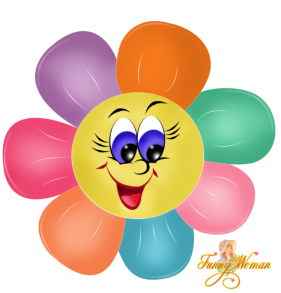 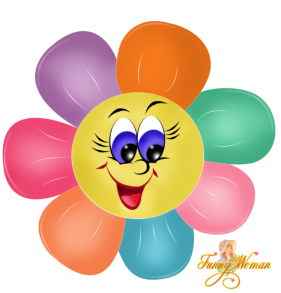 2
2
С.р.№1
1
С.р.№1
1
2
С.р.№1
1
Решение примеров
Решение примеров
Решение примеров
Д
Д
Д
Решение задачи
Решение задачи
Решение задачи
2
С.р.№2
1
2
2
С.р.№2
1
С.р.№2
1
Как разделить 5 яблок, чтобы каждому герою сказки досталось по яблоку и одно осталось в корзине?
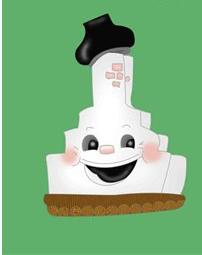 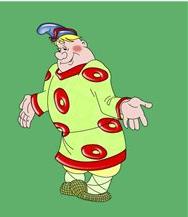 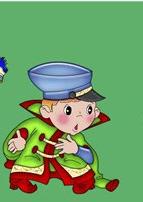 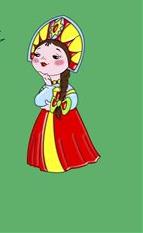 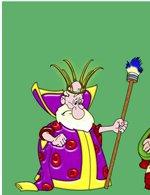 У Василис  имеется кусок сукна в 16 м, от которого они ежедневно отрезает по 2 м. через сколько дней они отрежут последний кусок?
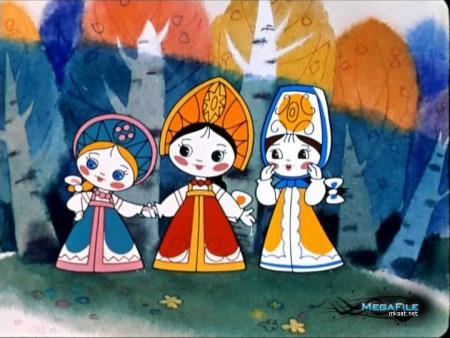 Дед, бабка, внучка, Жучка, кошка, мышка 
тянули репку. Сколько человек увидело 
репку?
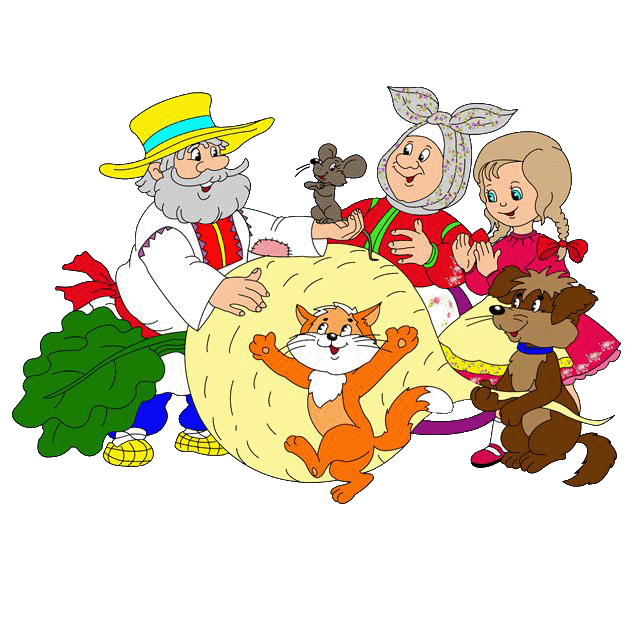 Врач прописал Вовке 3 таблетки, указав, что каждую таблетку надо принимать через 20 минут. На какое время хватит этих таблеток?
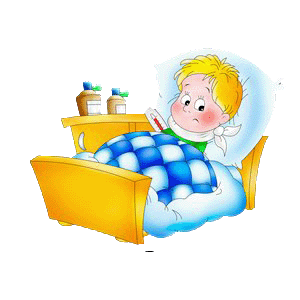 Три Василисы – Премудрая, Прекрасная и Великолепная – пришли в театр в платьях разного цвета: одна в белом, другая в сером, третья в чёрном. В каком платье была каждая, если известно, что Премудрая – не в чёрном и не в сером, Великолепная – не в чёрном?
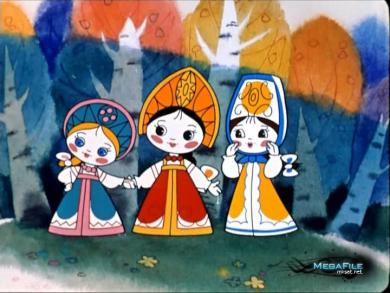 Используя цифры 7, 0, 2, 6 запиши наибольшее трехзначное  число и наименьшее трехзначное число.
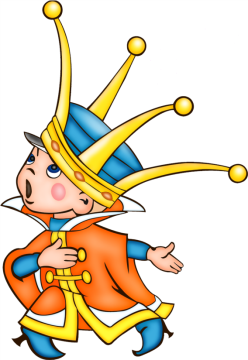 Двое из ларца на веревке завязали 3 узла так, что концы веревки остались свободными. На сколько частей узлы разделили веревку?
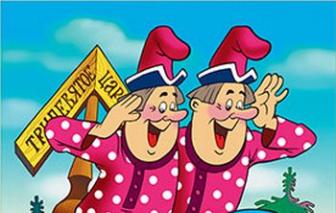